VStV LAG Agenda
Vorstellung W.Gary VStV PL Kooperationsprojekt
Projektorganisation
Meilensteinplan
Projekt Gesamtstatus
Offene Themen
15.03.2017 LAG - Anwendung VStV
2
DI Wolfgang GaryVStV PL Kooperationsprojekt
54 Jahre, 2 erwachsene Söhne
Ausbildung: HTL, Studium Elektrotechnik, Uni-Lehrgang für BWL & Kommunikation
IPMA zertifizierter SPM seit 1996 und Assessor
3 Jahre SW-Entwicklung, PL, Prozessleittechnik
15 Jahre Unisys (PM, Abteilungsleitung, Mitglied der Geschäftsführung, internationale Rolle als PMO, Kunden: GKK, Banken, Telekoms)
Seit 9 Jahre selbständig als IT PM (Kunden: Spar, Siemens, pma, ..)
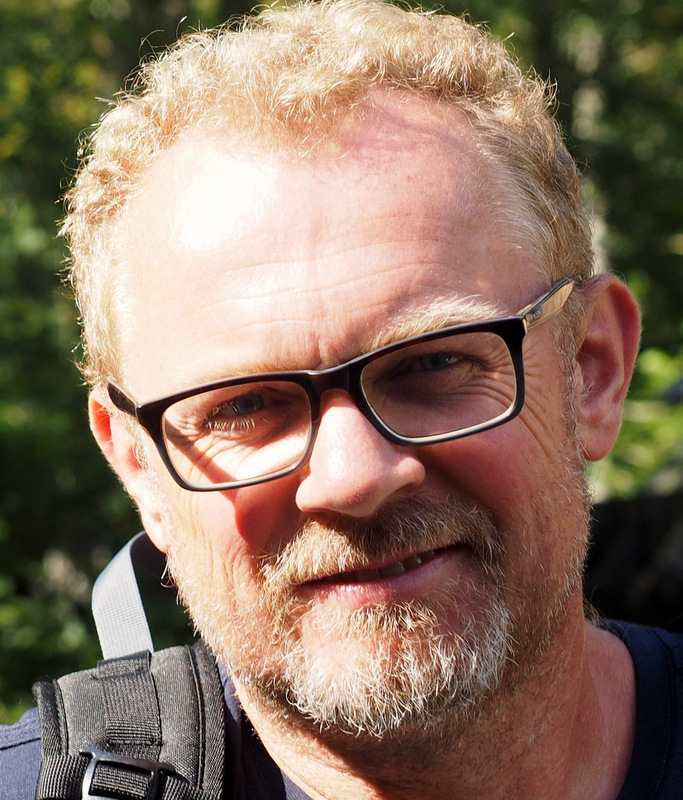 15.03.2017 LAG - Anwendung VStV
3
Managementgremium
Germ
Vorsitz
(BM.I)
Gayer
Stv Vorsitz
(Vlbg.)
Doleschal
(BM.I)
Weidinger
(W)
Fandler 
(BM.I)
Ivancsits
(Bgld.)
AG Betrieb 
& Support
Krenner 
(OÖ)
Neumayr
(T)
AG Verrechnung
AG Z-ERV
AG Migration
Rassinger 
(BM.I)
AG Amtssignatur
 & duale Zustellung
AG Statistik
AG Online Formulare
Hüttenbrenner
(Stmk.)
Koch
(Bgld.)
AG-Leiter
Erath
(Vlbg.)
AG-LeiterN.N.
AG-LeiterKroath
(Stmk.)
AG-LeiterSchwammenschneider
(W)
Länderprojekt Stm3,k.
Koordinationsteam
 Länder-Projekte
Kernteam
 VStV-Implementierung
PL Stmk.
Kroath
Länderprojekt OÖ
PL
Gary
AG-LeiterinStitz
(BM.I)
PL OÖ
Hofinger
AG-LeiterN.N.
PL BM.I
Thomann
AG-LeiterHofinger
(OÖ)
PL W
Kröll
Länderprojekt W
PL Bgld.
Lentsch
Test-Team
AG-LeiterinStitz
(BM.I)
AG-LeiterPotocnik
(Stmk.)
Länderprojekt Bgld.
PL Vlbg.
Erath
Länderprojekt Vlbg.
PL rubicon IT
 Hadrian
Projektorganisation
VStV Kooperationsprojekt
FG-Leiter
Neumayr
(T)
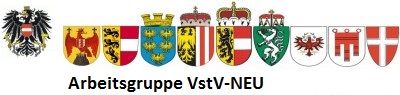 Umsetzungsprojekt 
rubicon IT
Projekt BM.I
AG Dokumenten- 
vorlagen
Fachgremium
AG Qualitätssicherung 
& Test
[Speaker Notes: Länderprojekte: ist Statusberichte einfordern sinnvoll? Einfache Einschätzung inkl. Ampel;
AG: Auch Statusberichte einfordern, aber nur aktive AG]
Meilensteinplan
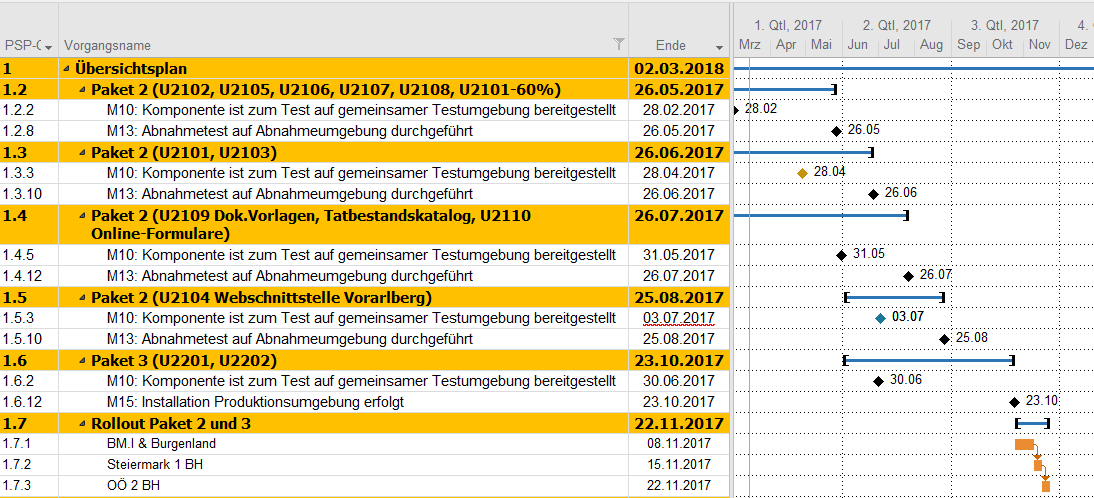 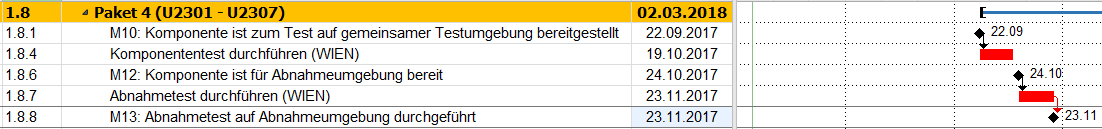 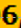 15.03.2017 LAG - Anwendung VStV
5
Projekt Gesamtstatus
Projektzeitplan sehr herausfordernd (Testzeiträume, länderspezifische Schnittstellen, Wien Connector,Vorbereitungen Länder-Projekte, ..)
Aufbau Test- und länderspezifischen Abnahmeumgebungen ist in Arbeit
Testfall-Erstellung und Test-Durchführung läuft gut an
Um Zeitplan zu halten sind neue Anforderungen ggf. zu verschieben
15.03.2017 LAG - Anwendung VStV
6
Offene Themen
AG Betrieb & Support: Leitung offen
15.03.2017 LAG - Anwendung VStV
7